The battles of The Civil War
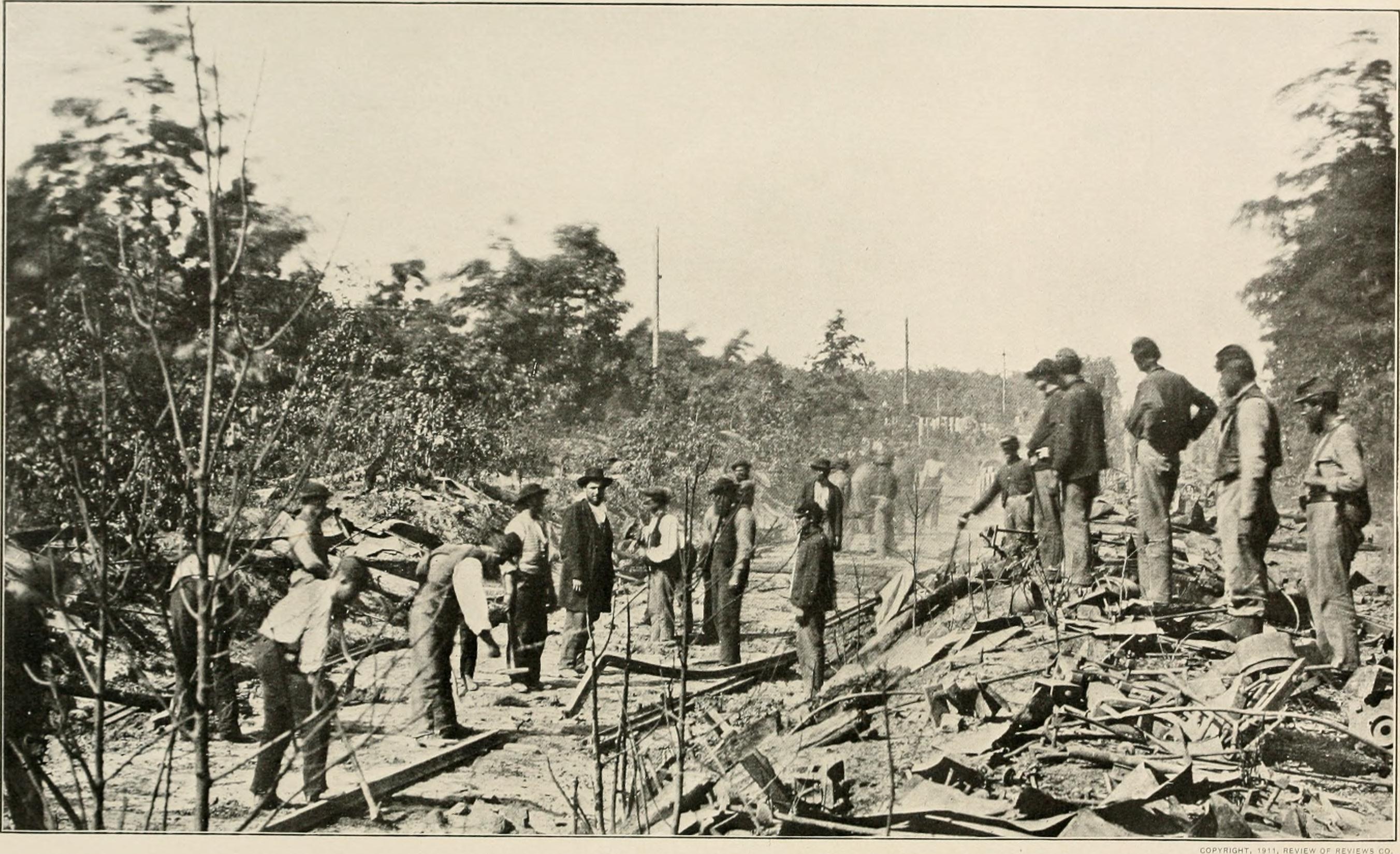 INTRODUCTION :
The American Civil war (1861-1865) was one of the most defining conflicts in American history , pitting the Union against the confederacy in a struggle over secession , states’ rights, and the institution of slavery. Throughout the war, several battles emerged as pivotal moments, shaping the trajectory of the conflict and ultimately influencing its outcome. This presentation will delve into the strategic significance and key events surrounding ten of the most notable battles of the Civil War.
1- Battle of Gettysburg:
The Battle of Gettysburg, fought from July 1 to July 3, 1863, in Gettysburg, Pennsylvania, stands as the turning point of the Civil War. General Robert E. Lee's Confederate Army of Northern Virginia clashed with General George G. Meade's Union Army of the Potomac. Notable figures include Lee, Meade, and General George Pickett. The pivotal engagements of Pickett's Charge and the defense of Little Round Top shaped the outcome of this bloody confrontation, which resulted in a decisive Union victory.
2- Battle of Antietam:
On September 17, 1862, near Sharpsburg, Maryland, the Battle of Antietam unfolded, becoming the deadliest single day in American history. General Robert E. Lee led the Confederate forces against Major General George B. McClellan's Union army. Key locations like the Cornfield and Bloody Lane witnessed intense fighting. Although considered a Union victory, the battle's strategic importance lay in forcing Lee's retreat back to Virginia, prompting President Lincoln to issue the Emancipation Proclamation.
3- Battles of Fredericksburg:
In December 1862, the Battle of Fredericksburg took place in Virginia, where General Ambrose Burnside's Union Army of the Potomac faced General Robert E. Lee's Confederate Army of Northern Virginia. Lee's entrenched positions, notably at Marye's Heights, proved insurmountable for the Union forces. Despite the valiant efforts of Union soldiers like General Meagher, Burnside's ill-fated assaults resulted in heavy casualties and a Confederate victory.
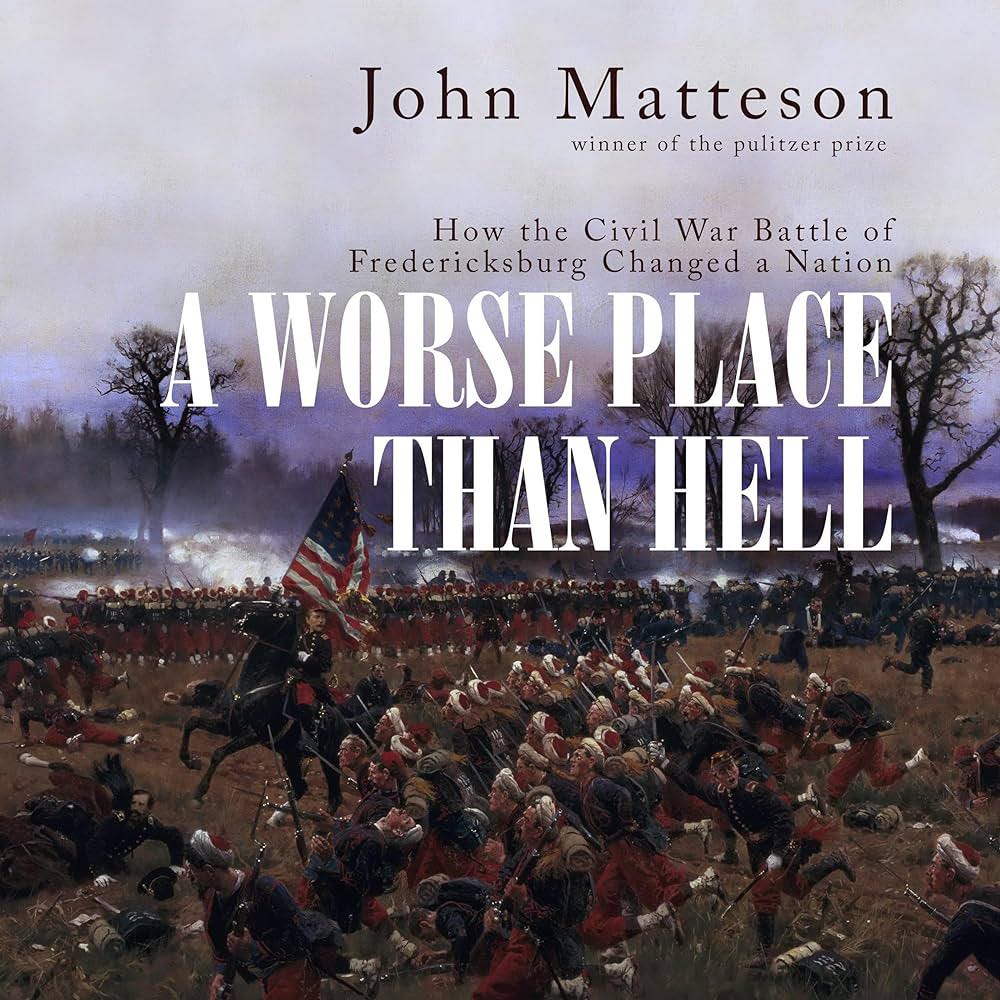 4- Battle of Shiloh :
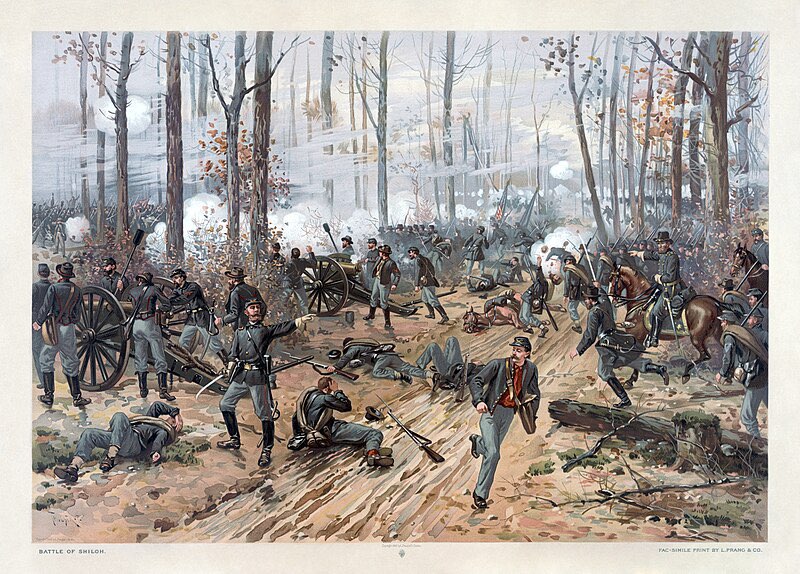 The Battle of Shiloh happened on April 6-7, 1862, near Shiloh, Tennessee. It was a massive fight in the West during the Civil War. General S, Grant led the Union army against the Confederate soldiers. Even though things didn’t start well for Grant , he hardly fought back and won, which highlights the brutal nature of Civil War combat .
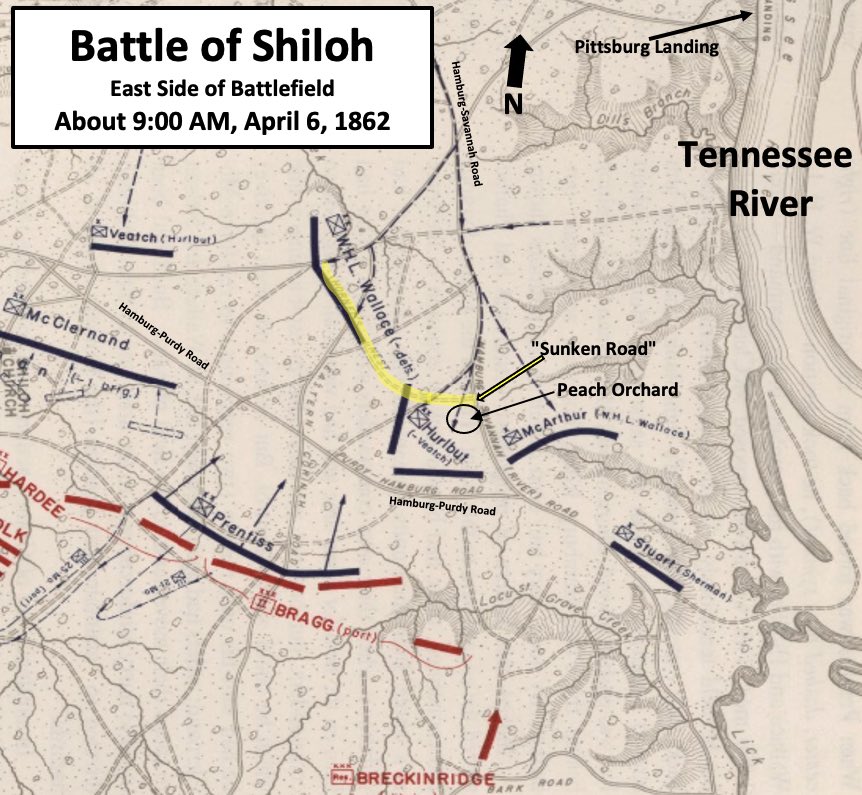 5- Battle of Bull Run (1st Manassas):
The Battle of Bull Run happened on July 21st , 1861, near Manassas, Virginia. It was the first big land battle of the Civil War. Union soldiers, led by General Irvin McDowell, fought against Confederate troops under General P.G.T . During this battle, Thomas Jackson got his nickname “Stonewall” for his strong defence , which helped the Confederates to achieve victory demonstrating the complexity of the conflict
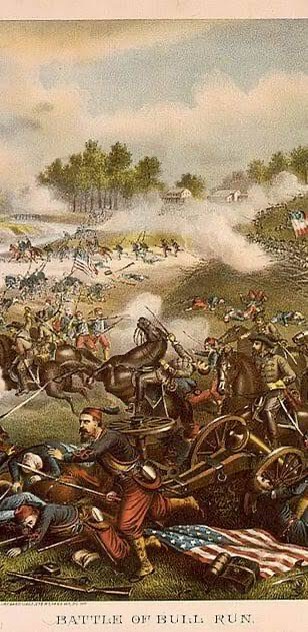 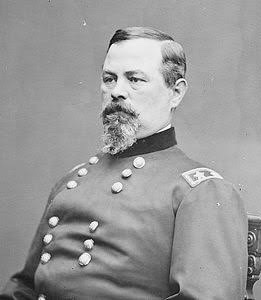 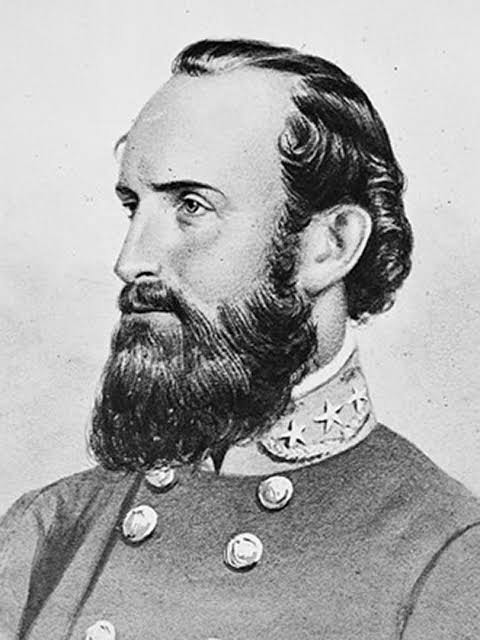 6-Battle of Vicksburg :
Between May 18th and July 4 ,1863, there was a battle called the Siege of Vicksburg which took place in Mississippi . Union soldiers, led by General Grant, surrounded the Confederate fort. When the Union won , the confederate got split it into two sides . This showed how smart Grant was in planning battles and how important it was to control the River of Mississippi .
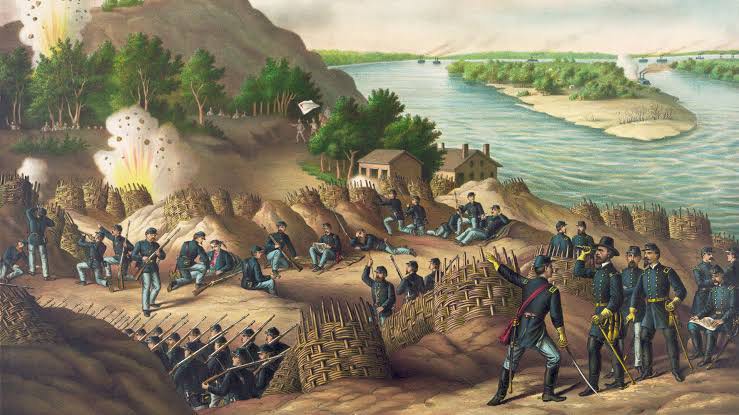 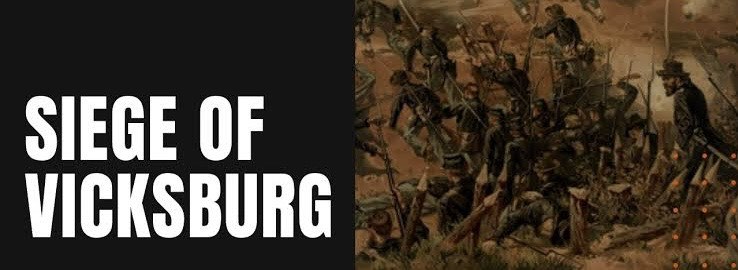 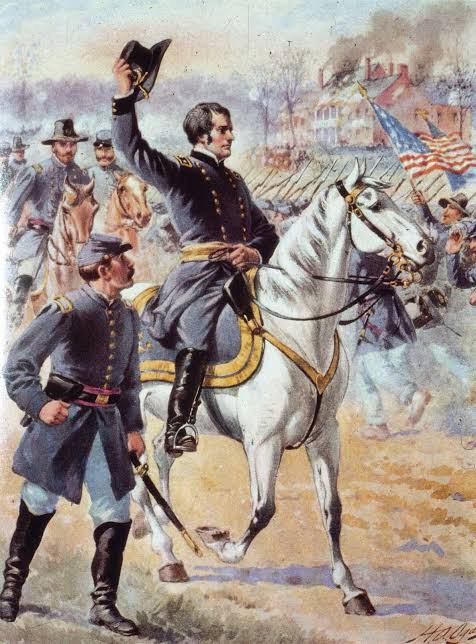 7- Battle of Chancellorsville :
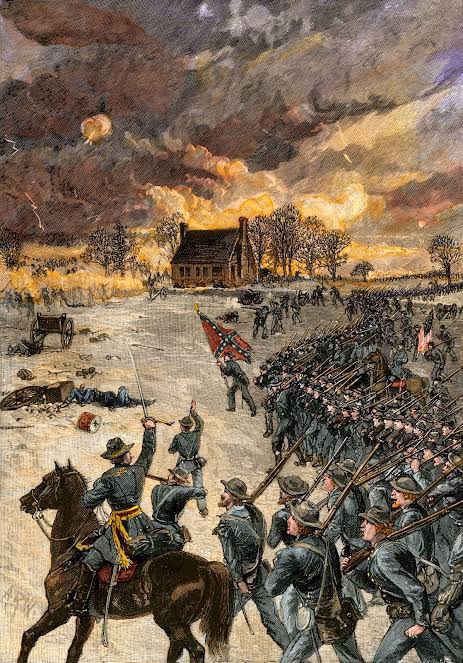 In April-May 1863, this battle
Occurred near Spotsylvania County,
 Virginia, saw Confederate General 
Robert E. Lee's audacious flanking 
maneuver against Union forces 
commanded by General Joseph 
Hooker. Despite losing his trusted lieutenant, General Stonewall Jackson, to friendly fire, Lee secured a decisive victory. The battle underscored Lee's tactical brilliance and the unpredictability of Civil War warfare.
8- Battle of chickamauga:
The Battle of Chickamauga, fought from September 18 to September 20, 1863, in Georgia, witnessed Confederate forces under General Braxton Bragg defeating Union forces led by General William Rosecrans. Notable events included Longstreet's breakthrough and Thomas's stout defense, which earned him the moniker "Rock of Chickamauga." While the Confederates won, the Union army managed a strategic retreat to Chattanooga, 
setting the stage for 
further conflicts.
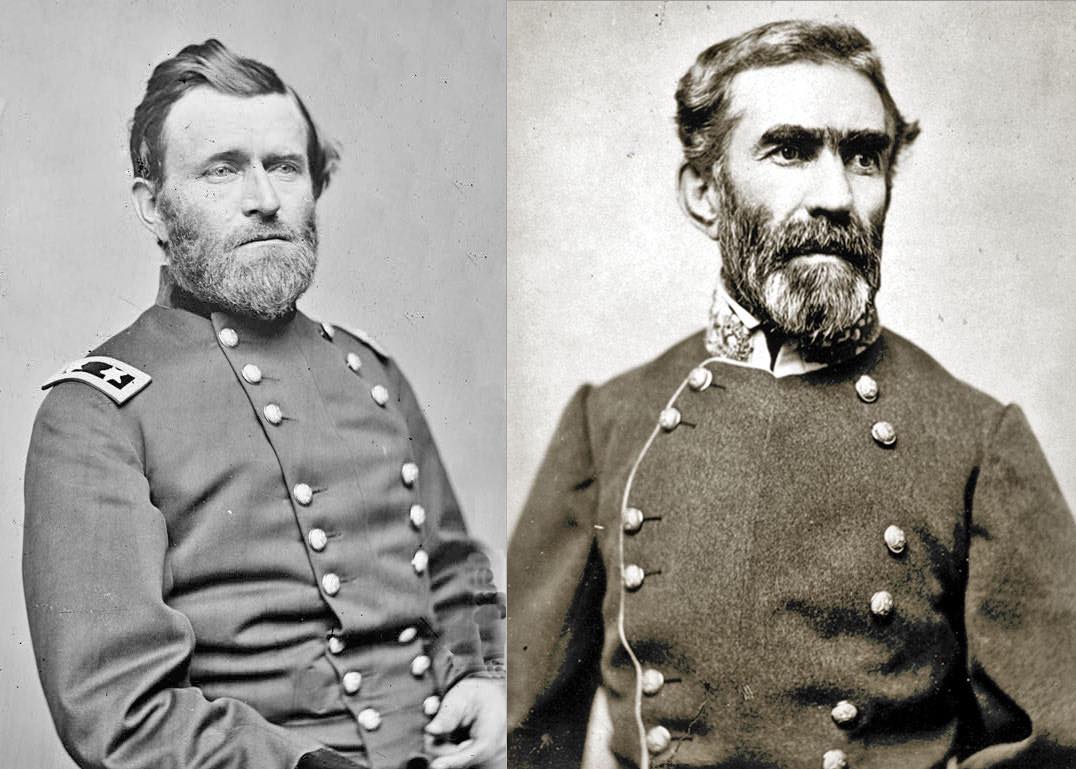 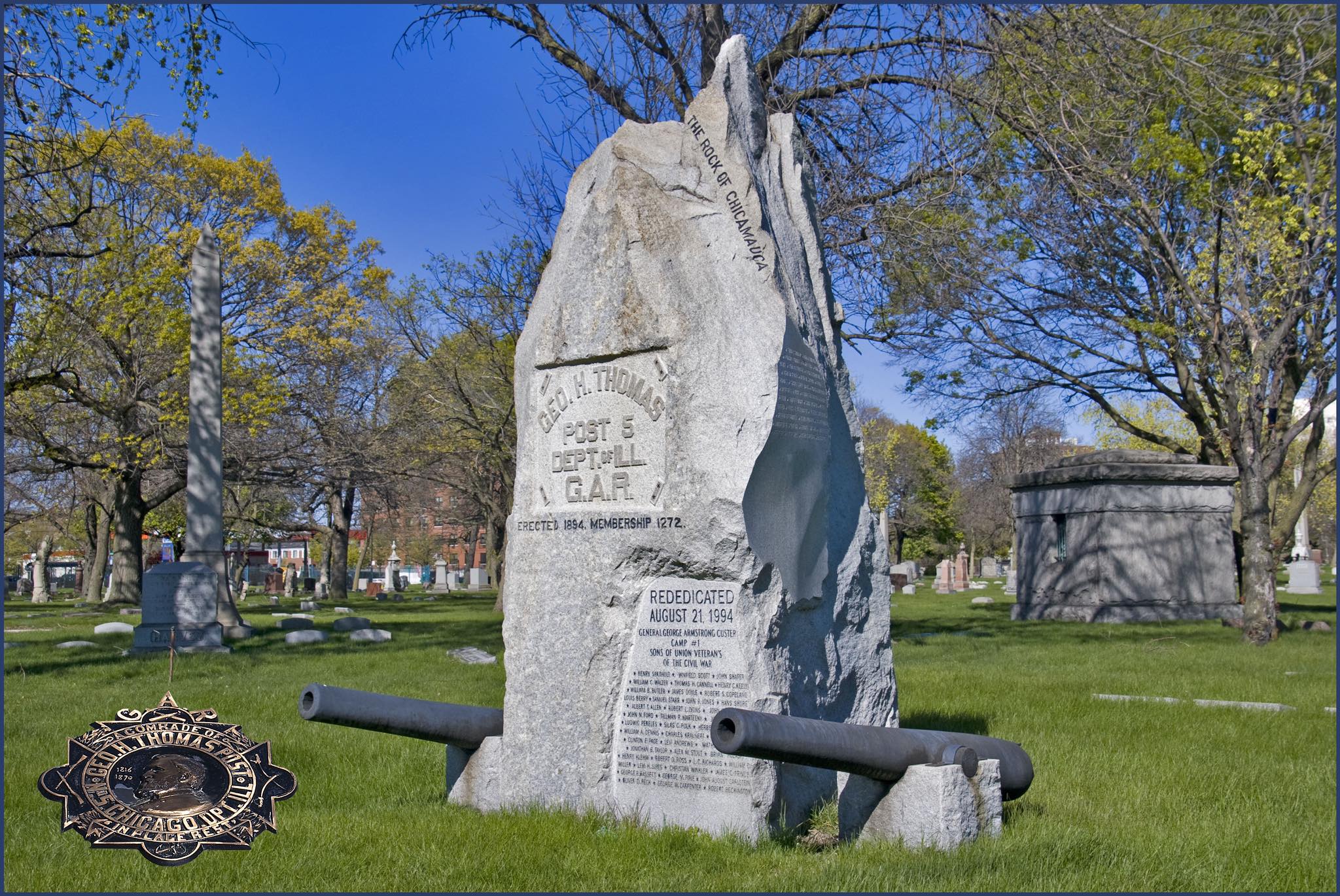 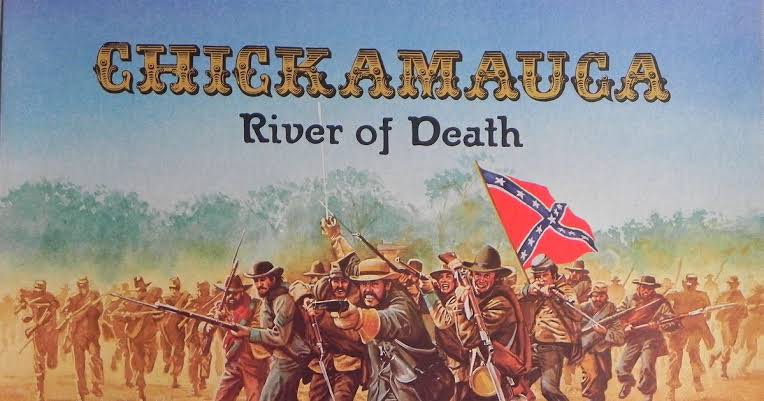 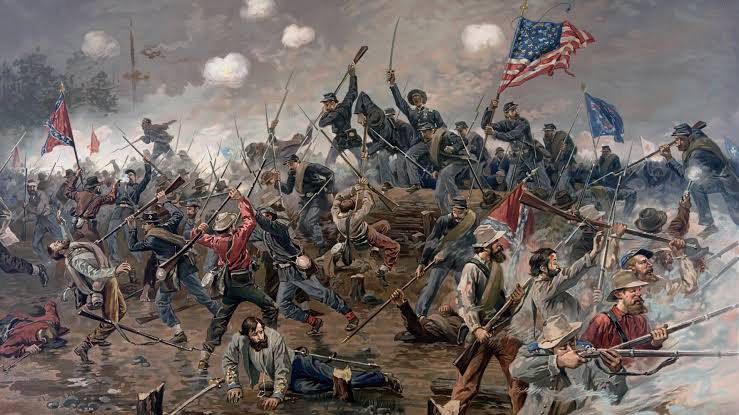 9- Battle of Spotsylvania Court House :
From May 8 to May 21, 1864, the Battle of Spotsylvania Court House raged in Virginia as part of Ulysses S. Grant's Overland Campaign. The brutal trench warfare and relentless assaults characterized this engagement between Grant's Union forces and Lee's Confederates. The "Bloody Angle" became infamous for its ferocity, highlighting the grim realities faced by soldiers on both sides.
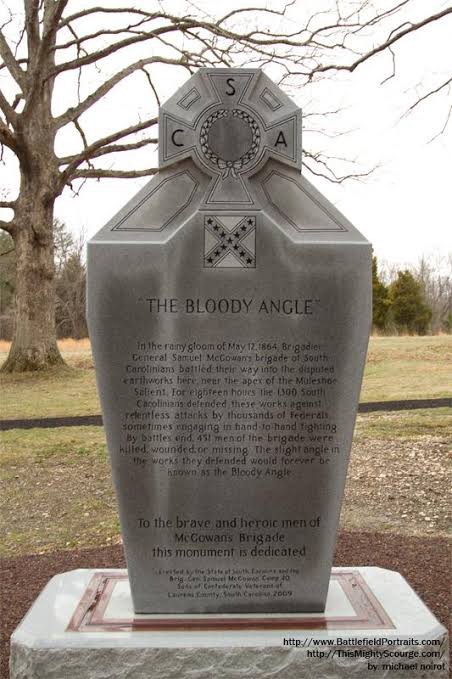 10- Battle of Fort Sumter :
The Battle of Fort Sumter, occurring on April 12-13, 1861, marked the beginning of the Civil War. Confederate forces bombarded the Union-held fort in Charleston Harbor, South Carolina, leading to its surrender. Notable figures include Major Robert Anderson, who commanded the Union garrison, and General P.G.T. Beauregard, who led the Confederate assault. The fall of Fort Sumter escalated tensions between the North and South, ultimately leading to full-scale conflict.
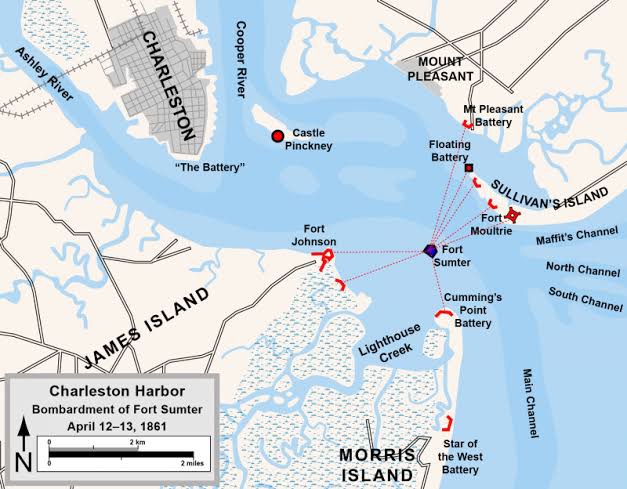 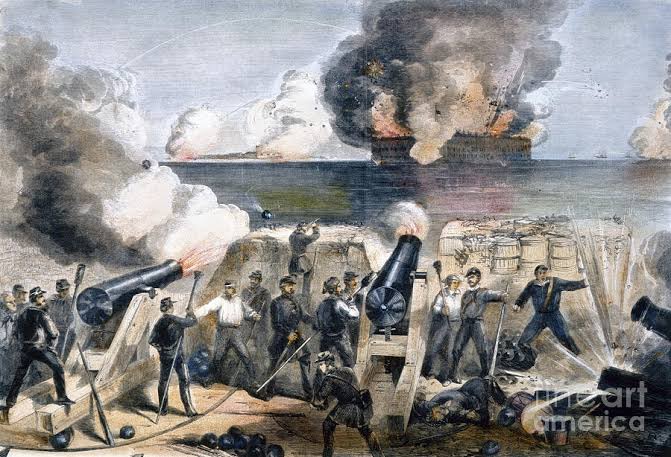 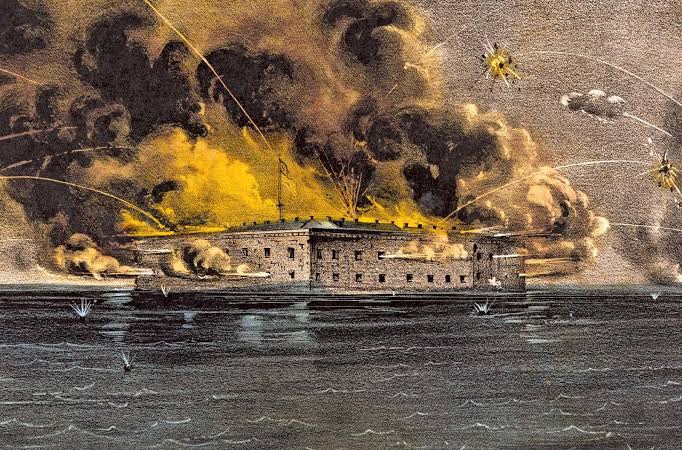 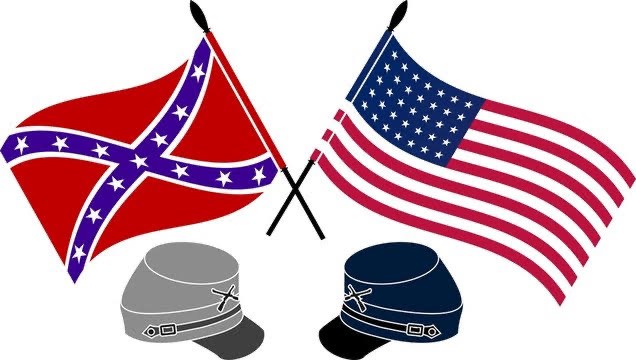 Conclusion :The battles of the American Civil War were not only significant in shaping the course of the conflict but also in shaping the future of the united states. These engagements, with their strategic importance and human cost, continue to be studied and remembered as crucial moments in American history.